Permanency Planning & Termination of Parental RightsOctober 2020
October 2018
What is Permanency Planning?
“The Department of Children and Families shall actively include all persons connected to any child … in the process of engaging, assessing and planning for the child's best interests in order to achieve safety, permanency, health and learning…

The Child and Family Permanency Team shall be responsible for permanency planning for the child.”

							DCF Policy 21-2
Permanency Plan Options
Reunification
TPR/Adoption
Transfer of Guardianship
             (inc. Permanent Guardianship) 
APPLA: Only 16+, strongly disfavored, needs compelling 
      justification and specific findings.  
	   
				C.G.S. §  46b-129(k)(2); 
				42 U.S.C.A. § 675(5)(C)(i)
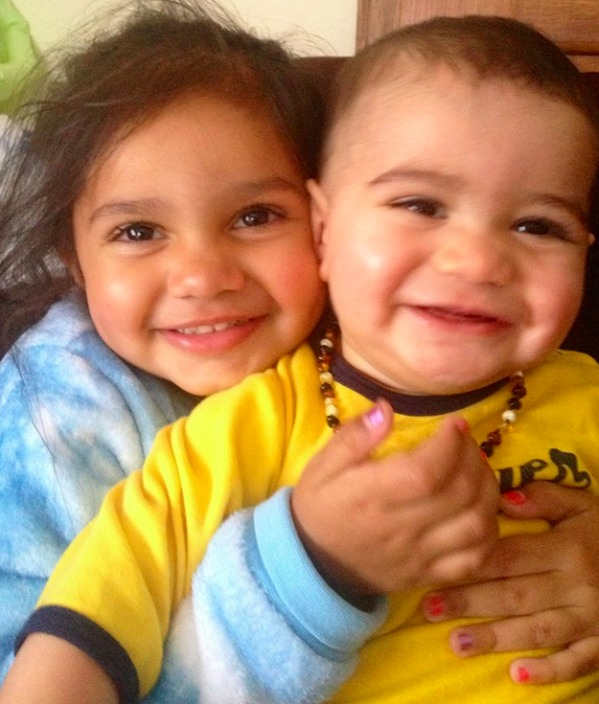 Permanent Guardianship
Hybrid between traditional guardianship and adoption/Termination of Parental Rights (TPR).

Guardianship cannot be dissolved on parent’s motion.
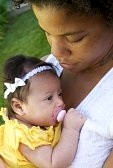 Permanent Guardianship
Court may reopen permanent guardianship, and remove a person serving as child’s permanent legal guardian, when motion is filed by someone other than the parent. 
The moving party must prove, by a fair preponderance of evidence, that guardian is no longer suitable and worthy.

Court must hold a hearing before terminating a permanent legal guardianship.
						                 C.G.S. §  46b-129(j)(7)
Permanent Guardianship
May be ordered when: 

One of the statutory grounds for TPR exists, or parents have voluntarily consented to the guardianship; 
Adoption is not possible or appropriate; 
If over age 12, child consents to appointment, 
If under age 12, proposed guardian is a relative, caregiver, or already a sibling’s permanent legal guardian; 
Child has lived with proposed guardian for at least a year; AND
Proposed guardian is a suitable and worthy person, committed to remaining child’s permanent legal guardian and assuming rights and responsibilities for child until age 18. 
						                        
							C.G.S. §  46b-129(j)(6)
Important Policy/Sources of Law
Adoption and Safe Families Act of 1997 (ASFA)

Fostering Connections to Success and Increasing Adoptions Act of 2008

C.G.S. §  46b-129(j) & (k)

DCF Policy 28-1, pp.27-29: Adolescent Transition Plans
Permanency Plans
What does DCF file?

What must the plan include? 
		See C.G.S. § 46b-129(k)
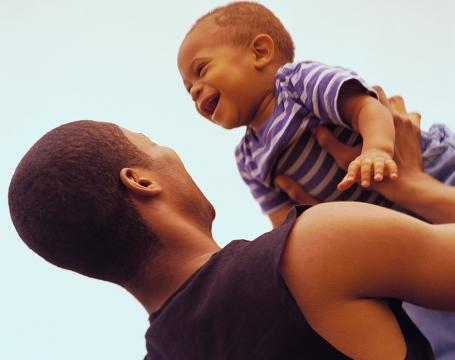 Timelines
Permanency plans must be: 

Filed within 9 months of child coming into care 
Reviewed within 12 months of child coming into care              C.G.S. §  46b-129(k)
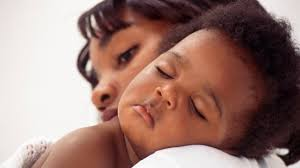 Obligations of Counsel
Counseling your client:
 Start discussions early
 Know your timelines
 Discuss options/potential dispositions
 File objections if necessary(30 day requirement)
Child’s counsel  file a position statement prior to MRP date
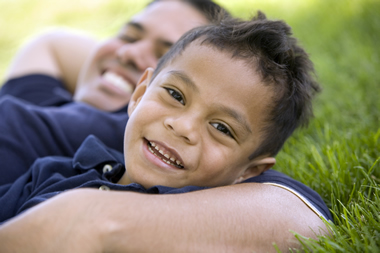 Permanency Plan Hearing (“MRP”)
Court’s Obligations at a Motion for Review of Permanency, i.e. MRP:
Ask the child/attorney about his/her desired permanency outcomes;
Review status of the child;
Review progress being made to implement permanency plan;
Determine timetable for attaining permanency plan;
Determine services to be provided to parent to attain plan, and timetable for such; and
Determine whether DCF has made reasonable efforts to achieve the plan
						C.G.S. § 46b-129(k)
Permanency Plan Hearings
Handling Objections
Written objection filed by counsel
Schedule & hold evidentiary hearing, or consolidate with trial 
Burden is on DCF to prove its proposed plan is in best interests of child

Objection to plan of adoption? 
Child over 12 must consent to own adoption
Still has standing to object to goal, post-TPR
Next Steps after Permanency Plan
Subsequent Motions to File:
Revocation of Commitment

Modification of Disposition (e.g. from Commitment to Protective Supervision)

Transfer of Guardianship

Petition to Terminate Parental Rights (w/in 60 days)
					
					
					       C.G.S. § 46b-129(k), (m), (n)
Permanency Plan: Case Study
DCF files Permanency Plan recommending reunification of mother and one year-old. 
History of domestic violence
Mother in therapy to address relationship choices
Positive reports from service providers
DCF reports to court:
 Not yet contracted with reunification service provider;
 Switching mother to new therapist due to concerns about current therapist, including therapist’s failure to quickly respond to DCF requests for updates.
Permanency Plan: Case Study
Mother and child’s attorney want baby reunified ASAP.
DCF agrees that reunification is the plan, but does not agree with immediacy of request.  Says mother has “more work to do” before baby can be returned.
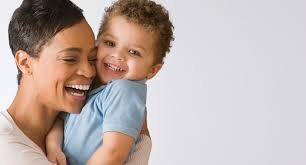 Discussion: Case Study
What permanency plan is filed?
What is the timing?
What should parties expect is the plan for reunification? 
 Timeline
 Services
 Who decides

What would you ask for at the permanency plan hearing?
Termination Petitions
What does DCF file and when?
What must TPR petition contain?
What paperwork does counsel receive?
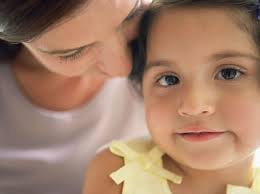 TPR: Case Study
DCF files permanency plan recommending reunification between baby and 21 year-old mother.  
Mother has:
Significant history of PCP and heroin abuse;
Suicide attempts, including overdose, which led to coma and psychiatric commitment 18 months ago; 
Tested positive for PCP while pregnant; and 
Prior TPR from her first child  
Baby is in pre-adoptive home and extremely well-cared for.
Case Study
Mother’s current services include:
Weekly relapse prevention group sessions
Weekly individual counseling, which began two months ago (after child’s attorney requested psychological evaluation that recommended more intensive, individualized supports)
Child’s attorney is concerned about permanency plan, and thinks reunification is premature and optimistic.  

Next steps?
Termination Petition
In approaching the case, examine:

Case file, including LINK records 
TPR petition
Consent
Reasonable efforts
Grounds (legal basis and supporting facts)
Best interests determination
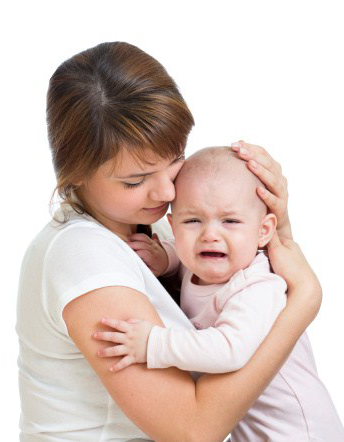 TPR:  What Must Be Proven
Reasonable efforts made by DCF to locate parent & reunify (with exception). C.G.S. § 17a-112(j)(1) 
Statutory Grounds.                                                         C.G.S. § § 17a-111a; 17a-112(j)(3)(A)-(G)

Termination is in the best interest of the child.                     C.G.S. § 17a-112(j)(2)

NOTE: Adjudicatory and Dispositional findings
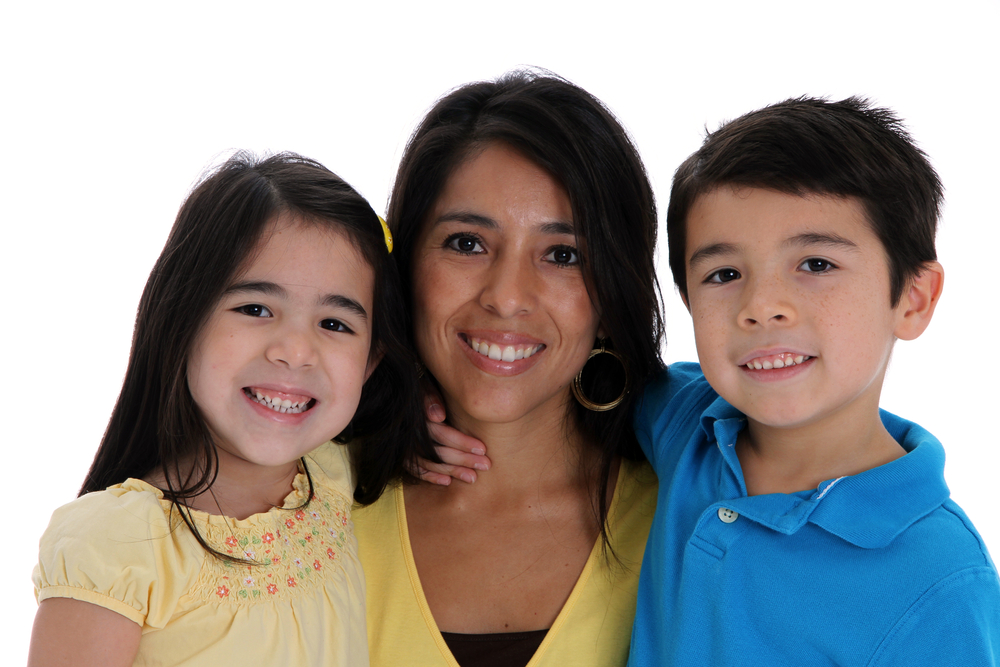 TPR: Reasonable Efforts Requirement
Court must find by clear and convincing evidence that DCF made reasonable efforts to locate parent and reunify the child, unless the court finds that parent is unwilling or unable to benefit from reunification efforts, due to specific aggravated circumstances listed in C.G.S. § 17a-111(b). 	                                                        C.G.S. § 17a-112(j)(1)
						
“Reasonable efforts means doing everything reasonable, not everything possible.”           In re Brendan C., 89 Conn. App. 512 (2005)
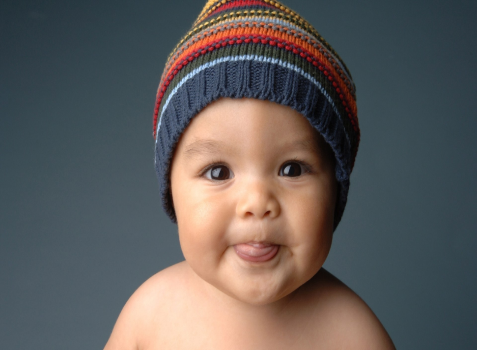 Statutory Grounds: Abandonment
Parent “failed to maintain reasonable degree of interest, concern or responsibility as to the welfare of the child.”  C.G.S. § 17a-112(j)(3)(A); In re Juvenile Appeal, 183 Conn. 11 (1981) 
NOTE: Incarceration alone does not constitute abandonmentIn re Juvenile Appeal, 187 Conn. 431 (1982)
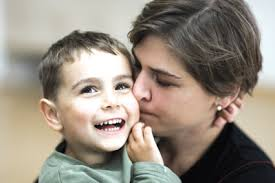 Grounds: Failure to Rehabilitate
Child has been found to have been neglected, abused, or uncared for in a prior proceeding; OR 

Child is found to be neglected, abused, or uncared for and has been in DCF custody for at least fifteen months;
Parent of such child has been provided “specific steps” to facilitate return of child; AND
Parent has “failed to achieve such degree of personal rehabilitation as would encourage the belief that within a reasonable time, considering the age and needs of the child, such parent could assume a responsible position in the life of the child.”
						C.G.S. § 17a-112(j)(3)(B)
Failure to Rehabilitate: Evidence
Lack of cooperation with services
Lack of compliance with Specific Steps
DCF documents, e.g. narratives, treatment plans
Provider testimony and reports
Psychiatric/psychological evaluations
Visitation reports
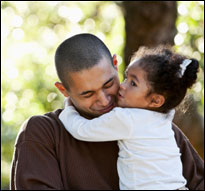 Case Study
Father is potential reunification resource for 6 year old.  

While child is in DCF care, father participates in services, attends visits, case planning meetings, and court hearings.  

When case begins, father has substance abuse issues, and pending charges for possession with intent to distribute.  

Six months into case, father is incarcerated, sentenced to 24 months, suspended after one year.  

Nine months after case begins, DCF files permanency plan.  

Discussion: What should the permanency plan be?
Case Study, cont.
While father is incarcerated, he continues monthly visits with his son, calls into case planning meetings, and attends court hearings.  
DCF files a TPR petition on grounds of failure to rehabilitate and abandonment.  

Does DCF have a good case?
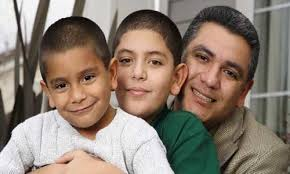 Grounds: Coterminous
Parent of a child under age seven who is neglected, abused, or uncared for; 
Parent has failed to achieve personal rehabilitation; AND
Parent’s parental rights of another child were previously terminated pursuant to a petition filed by DCF.						    
							


								C.G.S. § 17a-112(j)(3)(E)
Grounds: Commission or Omission
Child has been denied care necessary for his/her physical, educational, moral, or emotional well-being;
Denial results from acts of parental “commission or omission,” including sexual molestation/exploitation, severe physical abuse, or a pattern or abuse;
Non-accidental or inadequately-explained serious physical injury constitute prima facie evidence of such acts, sufficient for TPR.
					 	  
						C.G.S. § 17a-112(j)(3)(C)
Commission or Omission, cont.
Non-accidental serious physical injuries to a child constitute prima facie evidence that the facts alleged took place. In re Cheyenne A., 59 Conn. App. 151, 158 cert denied, 254 Conn. 940 (2000).  

The language regarding prima facie evidence shifts the burden from DCF to the parent to show why a child with clear evidence of serious physical injury that is non-accidental or unexplained should not be permanently removed from that parent's care. In re Sean H., 24 Conn.App. 135, 144, cert. denied, 218 Conn. 904 (1991).

Appellate Court had previously held that “there must be proof of specific conduct on the part of the parent,” and the court may not “permit speculation as to what acts may befall a child.” In re Kelly S., 29 Conn. App. 600, 614 (1992).
Case Example
Children aged 10, 8, and 4 are removed from mother after discovery of ongoing sexual abuse by mother’s boyfriend.  
DCF alleged that mother, due to substance abuse and emotional dependency, was unable to intervene to stop abuse.  
Boyfriend goes to jail. Mother begins treatment for substance abuse and relationship issues.  
Mother attends visits & receives positive reports from providers.  
Reunification attempted with oldest child, but concerns regarding parenting remain, e.g. supervision, inappropriate discipline.  
DCF removes child again and files TPR petition on grounds of “failure to rehabilitate” and “omission/commission.”  Why?
Grounds: No Ongoing Parent/Child Relationship
DCF must show:
The relationship that ordinarily develops as a result of a parent having met, on a day-to-day basis, the physical, emotional, moral, and educational needs of the child does not exist; AND
It is not in the best interest of the
	child to allow more time to establish
	that relationship. 
                                 C.G.S. § 17a-112(j)(3)(D)

NOTE: Think about using experts 
to opine about this.  See In re Theresa S., 
196 Conn. 18 (1985).
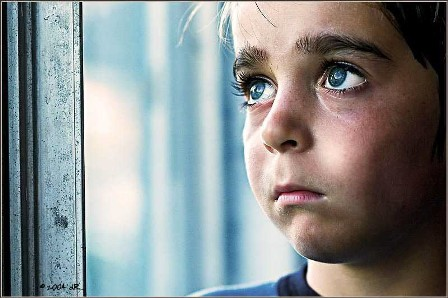 No Ongoing Parent/Child Relationship, cont.
“In considering whether an ongoing parent-child relationship exists, the feelings of the child are of paramount importance…The ultimate question is whether the child has no present memories or feelings for the natural parent.” 

				In re Tabitha T., 51 Conn.App. 595, 602 (1999)
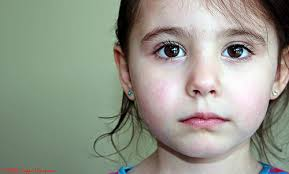 Remaining Grounds for TPR
Deliberately killed or caused serious bodily injury of another child of the parent.              C.G.S. § 17a-112(j)(3)(F)

Conviction for sexual assault resulting in the conception of a child. C.G.S. § 17a-112(j)(3)(G)

Consent. C.G.S. § 17a-112(i)
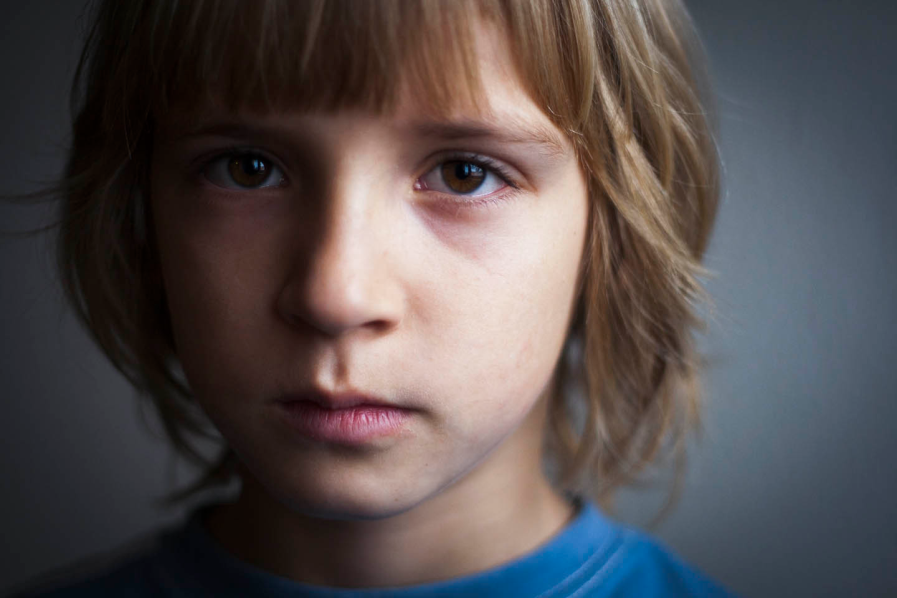 TPR:  Dispositional Finding
State must demonstrate by clear and convincing evidence that TPR is in the best interests of the child.

Only considered after the adjudicatory finding, i.e. that both the reasonable efforts requirement and statutory grounds for TPR have been established. C.G.S. 17a-112(j); In re Valerie D., 223 Conn. 492, 511 (1992).

“Statute does not permit termination of parental rights on basis of generic all encompassing finding that termination is in best interest of the child.”  In re Baby Girl B., 224 Conn. 263, 293 (1992).

Look to case law regarding determining bond and relevance towards best interests of the child.
TPR: Requisite Findings
Court must consider & make 7 written findings: 
The timeliness, nature & extent of services offered by DCF;
Whether DCF made reasonable efforts to reunify;
Compliance with Specific Steps;
The feelings and emotional ties of the child re: the parent and any guardian with whom the child has developed significant emotional ties;
The age of the child;
The efforts the parent made to adjust his/her circumstances, conduct, or conditions to make it in the BIOC to return home, including visitation; AND 
The extent to which a parent has been prevented from maintaining a meaningful relationship with the child, by the unreasonable conduct of the other parent or any other person, or by the parent’s economic circumstances.


		
		C.G.S. §  17a-112(k); In re Nevaeh W. et al., 417 Conn. 723 (2015)
Questions to Consider
What documents needed to prepare for trial, and how do you get them?  Admissibility?
 How does state seek expert evaluations, and how do parties deal with that? 
What evidence do you need to get in, and who will be the witnesses to do so? 
 How will you prepare the witnesses to testify?
 How will the witnesses get to court? 
What questions should you ask the witnesses?
Advocating for post-TPR and post-adoption visitation, In re Ava W. (SC20465, Aug 2020)
Post TPR Motions
If TPR is granted over your objection:
Request a stay on adoption
Request post-TPR visitation
Request evidentiary hearing if necessary, to support ongoing visitation pending appeal
File appeal (within 20 days)

If TPR is denied, is new permanency plan required?
Open Adoption Agreements
As attorneys, you have ability to negotiate an agreement for post-termination & post-adoption contact.
Make requests of DCF worker about what you want included in the agreement, BEFORE it gets sent to CSO for approval.
Have adoptive resource write a letter to DCF with requests.
Go up the chain of command if need be.
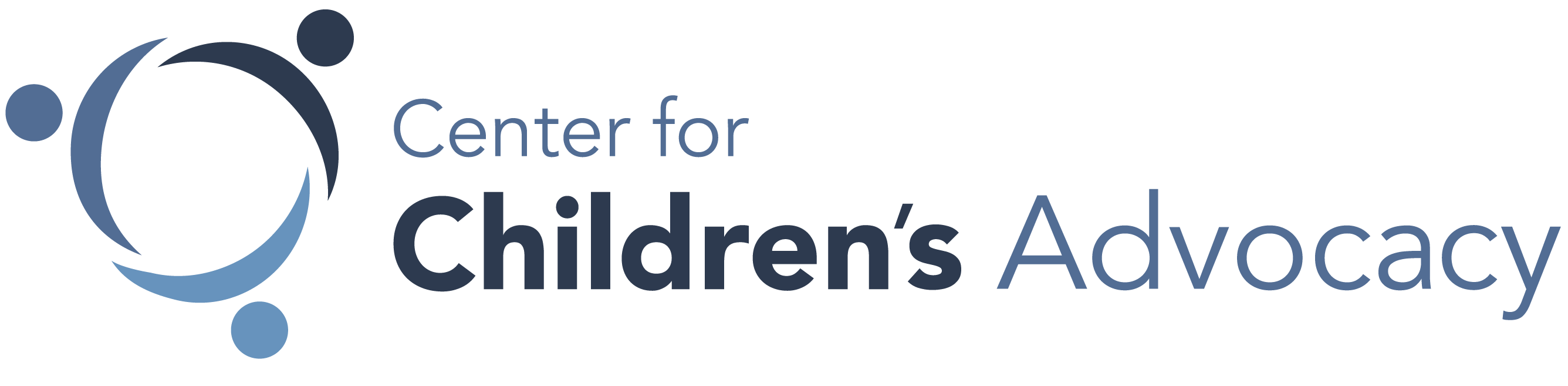 Fighting for the legal rights of Connecticut’s most vulnerable children
cca-ct.org